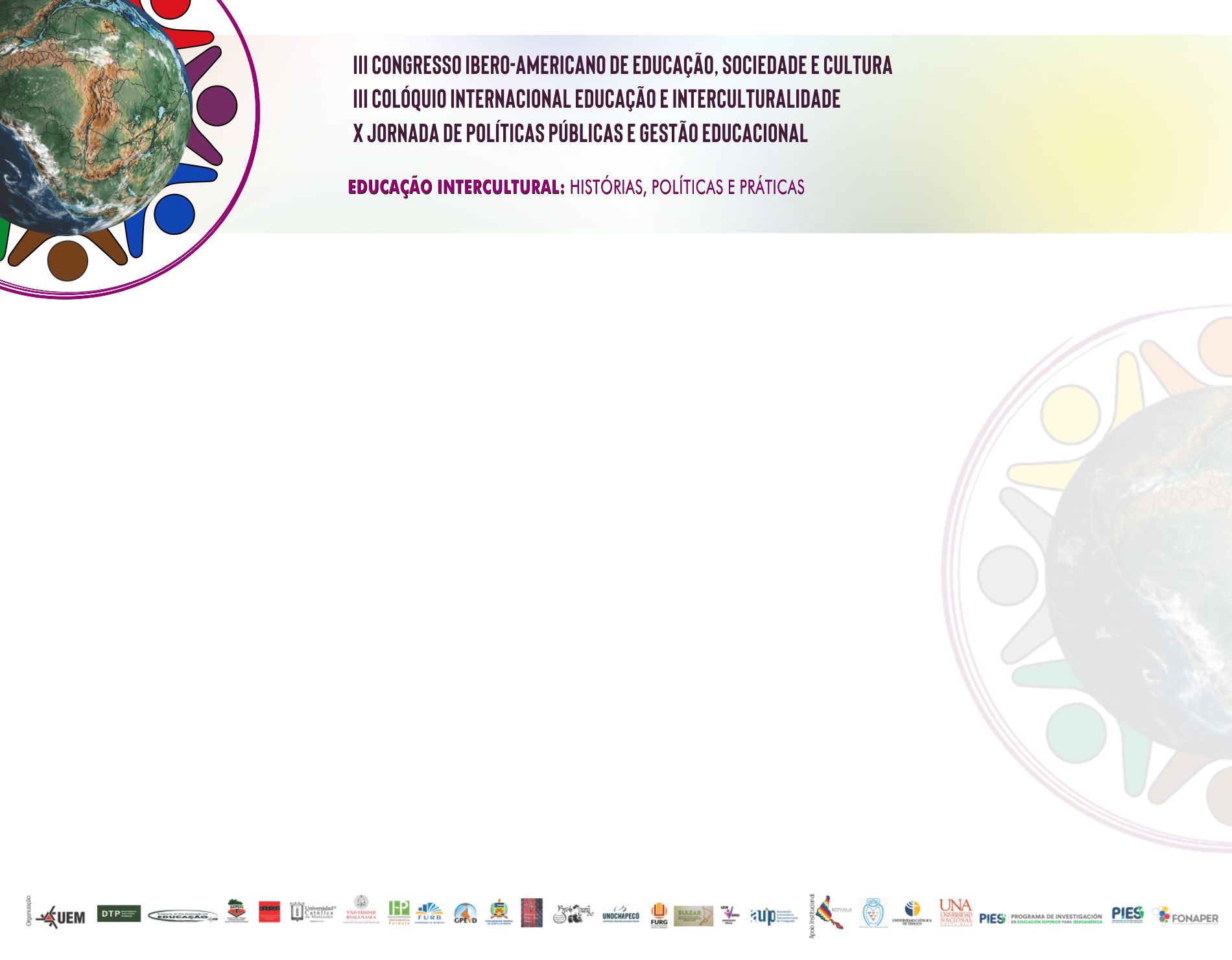 III CIESC
“Educação Intercultural: Histórias, Políticas e Práticas”
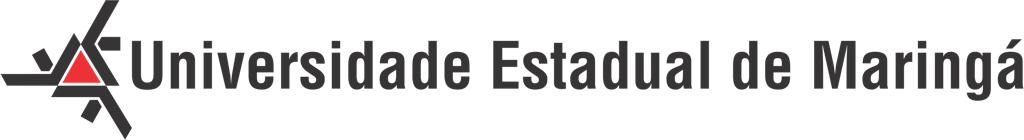 20 a 22 de julho de 2023
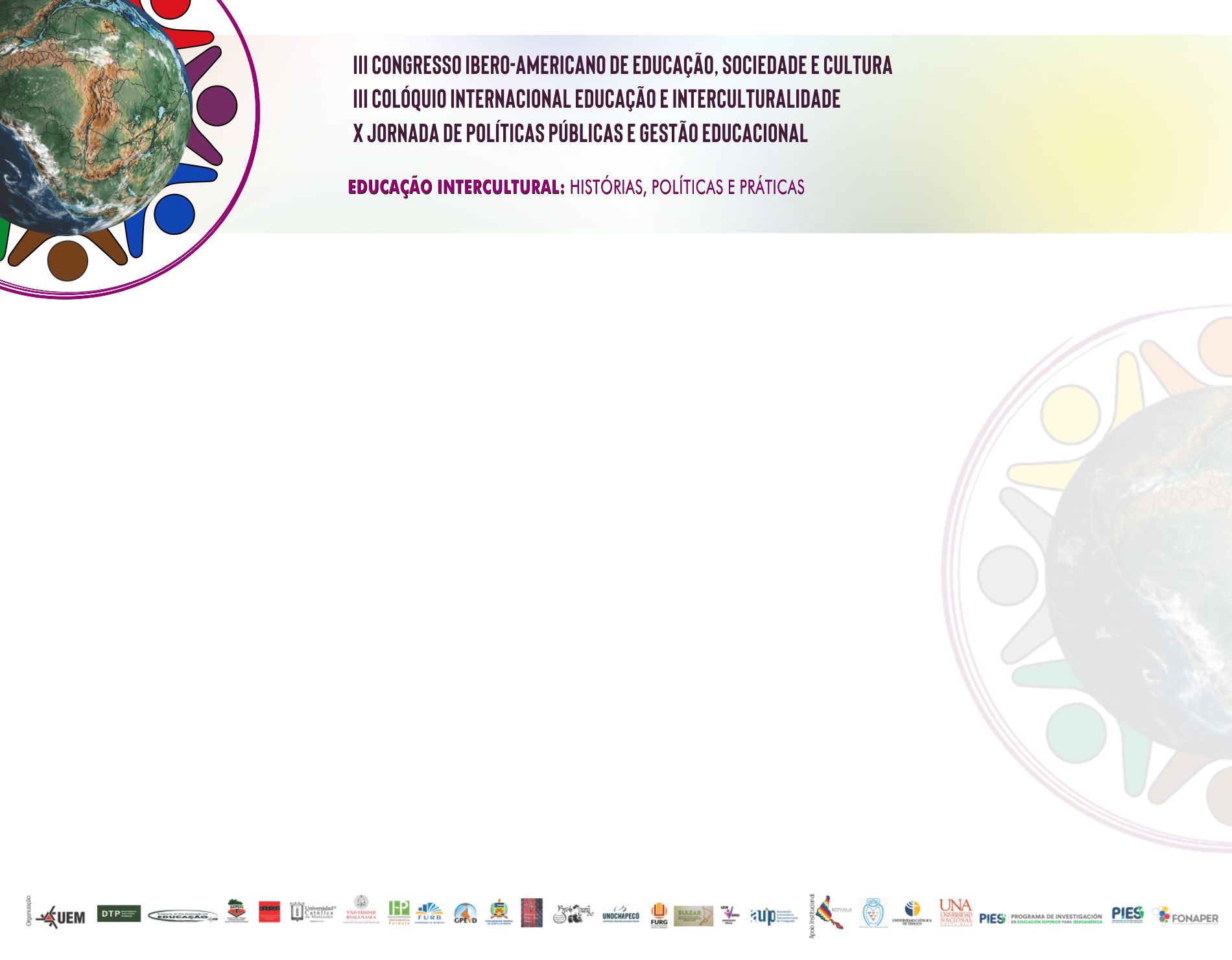 TÍTULO
Autores: xxxxxxx – IES
Grupo de Trabalho: xxxxxx (Informe o número)
Fonte Financiadora: (Se houver)
INTRODUÇÃO
xxxxxxx

Fonte: Arial 
Tamanho: 23
FUNDAMENTAÇÃO TEÓRICA
xxxxxx

Fonte: Arial
Tamanho: 23
METODOLOGIA
xxxxxx

Fonte: Arial
Tamanho: 23
RESULTADOS E DISCUSSÃO
xxxxxxx

Fonte: Arial
Tamanho: 23
CONSIDERAÇÕES FINAIS
xxxxxxx 

Fonte: Arial
Tamanho: 23
REFERÊNCIAS
xxxxxxx

Fonte: Arial
Tamanho: 23
AGRADECIMENTOS
xxxxxxx  (Se houver)

Escrito ou imagens 

Fonte: Arial

Tamanho: 23